An algorithm for solving the longest increasing circular subsequence problem
Yuki Yonemoto, Yuto Nakashima, Shunsuke Inenaga, Hideo Bannai
Information Processing Letters 109.12 (2009): 630-634.
Presenter: Shih-Hong Lee
Date: Sept. 24, 2024
1
Longest Increasing Circular Subsequence
Given a sequence S = 4,6,2,8,1,3,12,9,5,7,11,10
IIS of S :
S=4 6 2 8 1 3 12 9 5 7 11 10
S=10 4 6 2 8 1 3 12 9 5 7 11
…
S= 12 9 5 7 11 10 4 6 2 8 1 3
…
S=6 2 8 1 3 12 9 5 7 11 10 4
2
Longest Increasing Subsequence
S=4 6 2 8 1 3 12 9 5 7 11 10
4
4
6
4
6
4
6
4
6
8
8
2
2
2
1
4
6
4
6
8
8
12
4
6
8
12
2
3
2
3
2
3
9
1
1
1
3
Longest Increasing Subsequence
S=4 6 2 8 1 3 12 9 5 7 11 10
4
6
8
4
6
12
4
6
8
8
12
11
12
9
5
9
2
3
5
9
5
2
3
2
3
1
7
1
7
1
4
6
8
12
10
Time complexity : nloglogn
9
5
2
3
11
1
7
4
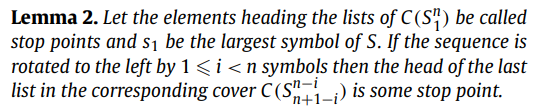 Lemma
Srot = 4,6,2,8,1,3,12,9,5,7,11,10
S = 12,9,5,7,11,10,4,6,2,8,1,3
12
7
11
4
6
8
12
11
9
6
2
3
5
9
10
10
8
7
5
3
1
4
2
1
5
The cover merging algorithm
S = 4,6,2,8,1,3,12,9,5,7,11,10

S’= 4,6,2,8,1,3                                       S’’ = 12,9,5,7,11,10
12
7
11
4
6
8
9
10
2
3
5
1
6
The cover merging algorithm
S = 4,6,2,8,1,3,12,9,5,7,11,10

S’= 4,6,2,8,1,3                                       S’’ = 12,9,5,7,11,10
7
11
4
6
8
12
10
2
3
9
5
1
7
The cover merging algorithm
S = 4,6,2,8,1,3,12,9,5,7,11,10

S’= 4,6,2,8,1,3                                       S’’ = 12,9,5,7,11,10
7
11
4
6
8
12
10
2
3
9
5
1
8
The cover merging algorithm
S = 4,6,2,8,1,3,12,9,5,7,11,10

S’= 4,6,2,8,1,3                                       S’’ = 12,9,5,7,11,10
4
6
8
12
11
2
3
9
10
5
1
7
9
The algorithm computing the LLICS
10
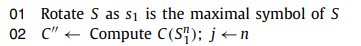 S = 4,6,2,8,1,3,12,9,5,7,11,10



Stop points : 12,7,11
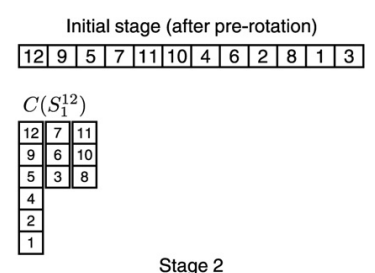 11
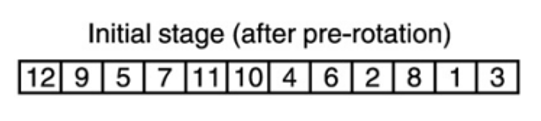 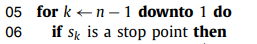 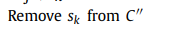 12
7
11
12
7
11
12
7
11
12
7
11
9
6
9
6
9
6
…
10
10
10
9
5
3
5
5
8
8
5
4
4
4
2
2
2
1
1
12
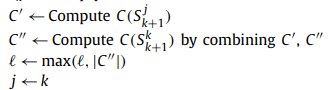 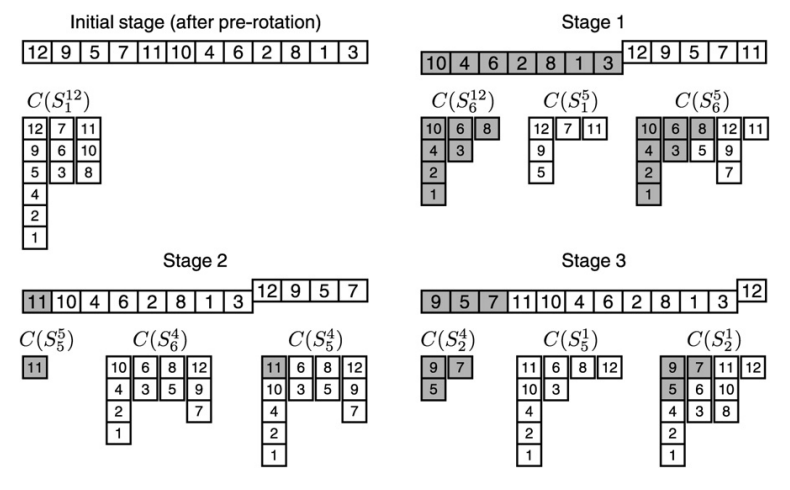 13
Time complexity of list-based method
Find C(S) : O(n log l)
For each stop symbol
Remove mi symbols to get C(S’’) : O(mi)
Construct C(S’) : O(mi log l )
Merge C(S’) and C(S’’) : O(mi l + n)
Totally : O(nl)
14
[Speaker Notes: M is stop points]
Time complexity of red-black tree
Totally : O((n+l3) logn)
15
Thanks
16